Efficient Construction of Rigid Matrices Using an NP Oracle
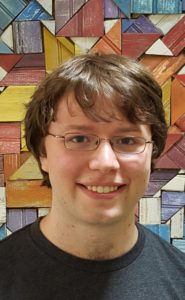 Josh Alman
Harvard
Lijie Chen
MIT
Matrix Rigidity
[Speaker Notes: First, of course, let us recall what is a rigid matrix.

Go a bit slowly

So, the identity matrix I is not rigid, as u can change a small fraction of the whole N^2 entries to make the rank drops to even zero.

I is as not rigid as possible for a full rank matrix!

On the other hand, a random matrix is very rigid, we can prove this with a simple counting argument.]
Matrix Rigidity
Both are notoriously hard questions open for decades
[Speaker Notes: Proving lower bounds against linear-size log-depth circuits or PH^cc communication protocols are both notoriously hard open questions, and are open for decades

Razborov also showed that constructing rigid matrices have applications in communication complexity.  Specifically, the lower bound is for the communication analogy of the polynomial hierarchy.

The random construction is not very exciting as we know random funcions require large circuits and don’t have efficient communication protocols, so the goal here is give a deterministic construction of them so we have breakthrough lower bounds for explicit functions.

It’s almost the dream goal but we need an additional NP oracle. Nonetheless, This is basically the first non-trivial construction of Rabzorov-rigid matrices and we got a few lower bounds from it, I will tell you very soon.]
What’s Known?
[Speaker Notes: There are also some conditional explicit construction, and today we are going to focus on unconditional consturctions.

Display them one by one.

Go through the whole box in one sentence to save sentence (maybe make less texts)]
What’s Known?
[Speaker Notes: There are also some conditional explicit construction, and today we are going to focus on unconditional consturctions.

Display them one by one.

Go through the whole box in one sentence to save sentence (maybe make less texts)]
What’s Known?
[Speaker Notes: There are also some conditional explicit construction, and today we are going to focus on unconditional consturctions.

Display them one by one.

Go through the whole box in one sentence to save sentence (maybe make less texts)]
What’s Known?
[Speaker Notes: There are also some conditional explicit construction, and today we are going to focus on unconditional consturctions.

Display them one by one.

Go through the whole box in one sentence to save sentence (maybe make less texts)]
What’s Known?
[Speaker Notes: There are also some conditional explicit construction, and today we are going to focus on unconditional consturctions.

Display them one by one.

Go through the whole box in one sentence to save sentence (maybe make less texts)]
What’s Known?
What’s Known?
What’s Known?
What’s Known?
What’s Known?
Previous works: mostly combinational or algebraic
 
Our work:  builds on complexity-theoretical ideas and uses PCP!
We take a very different approach!
[Speaker Notes: Go through them quickly
Our construction takes a very different approach: the past works usually balabal, but our work balabala]
Application: Communication Complexity
PHcc = Communication Complexity analogue of Polynomial Hierarchy
[Speaker Notes: If you haven’t seen it before, I don’t have time to define it, but …Recall that PH^cc is…
And it was a notoriously long-standing open question to prove any non-trivial lower bounds against them. Previously

You may have noticed that the rank we proved is much large than the Razborov requirement, so taking advantage of that with a padding argument we have. Instead of E^NP, we can get all the way down to slightly super quasi-polynomial to NP.
Skip through the Rabborov and Our result boxes…]
Application: Depth-2 Circuit Lower Bound
Proof Overview
Constructing rigid matrices with 
Algorithms from fine-grained complexity and PCPs
Think about Low-Rank Matrices as a Circuit Class
A
B
[Speaker Notes: Explain, why this means this matrix is rigid]
Williams’ Algorithmic Approach to Circuit LBs
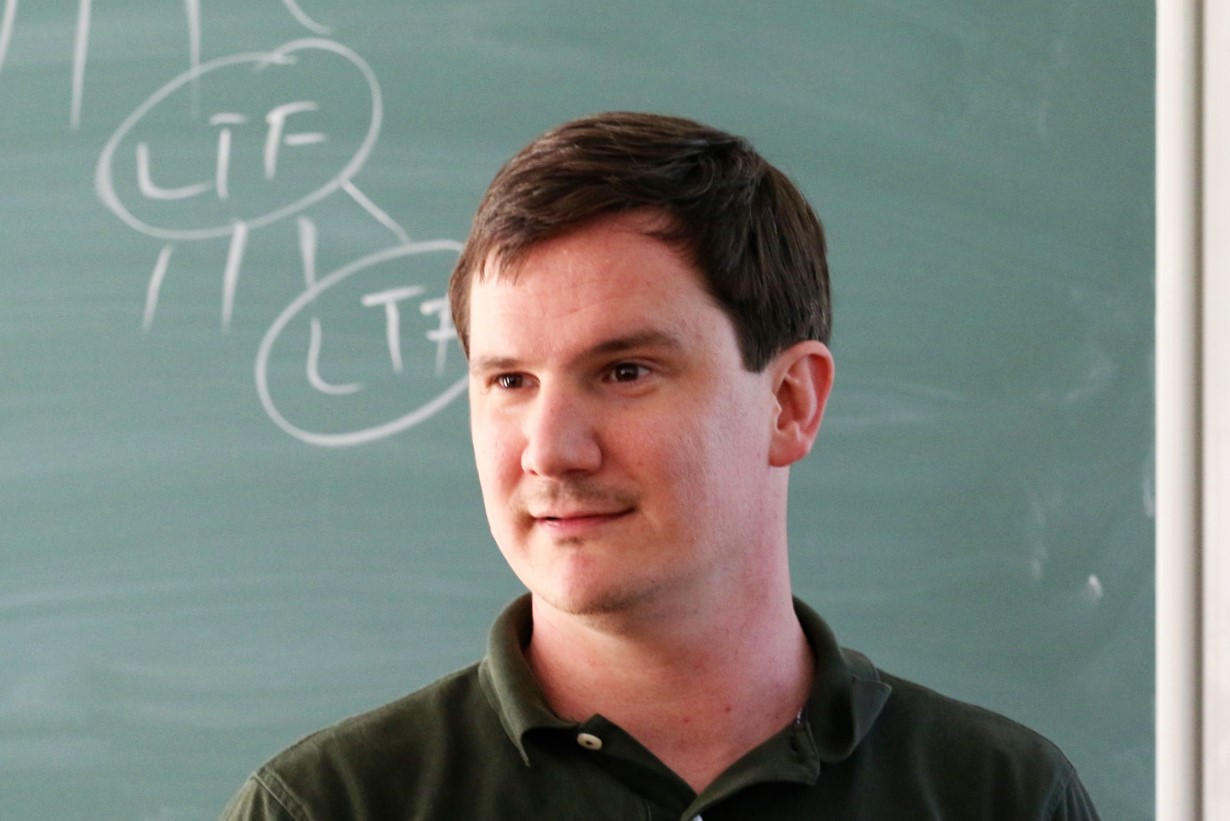 Non-trivial 
Circuit-Analysis 
Algorithms
[Williams ‘14]
Circuit Lower
Bounds!
Idea: Use [Williams ‘14] approach to turn the above algorithm into lower bounds!
[Speaker Notes: A recent work of Chan and Williams shows that, when r is small, we do have a non-trivial #SAT algorithm 

So ok, what are the circuit-analysis questions for our circuit classes?

Counting OV may be better]
First Attempt
do a binary search
First Attempt
First Attempt
Bootstrapping Low-Rank Approximations
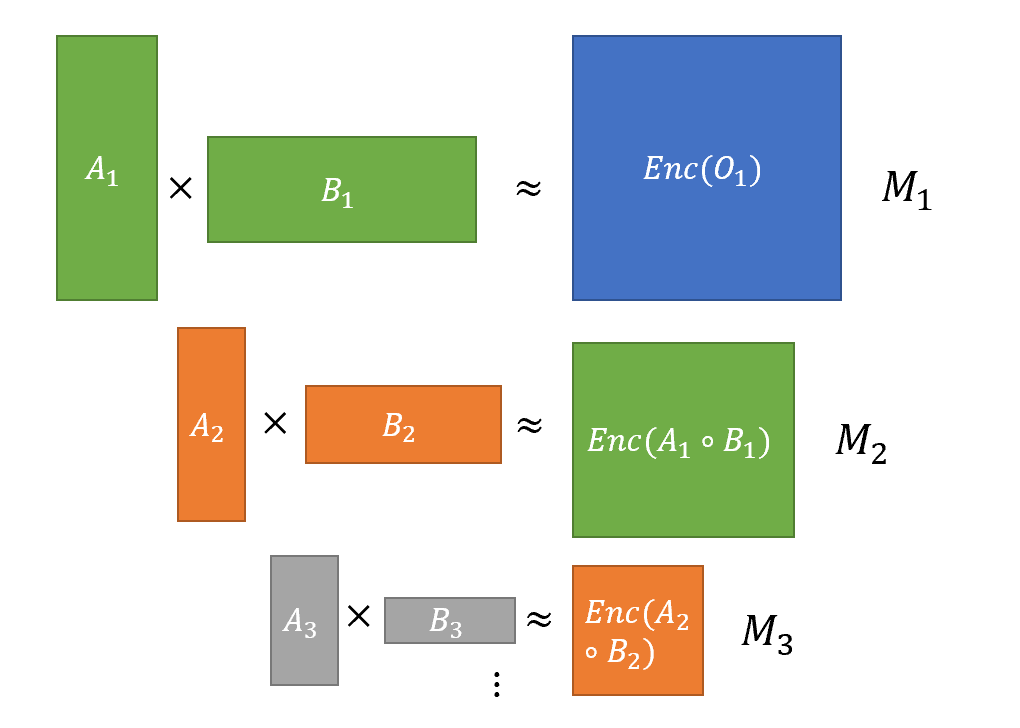 [Speaker Notes: Try to make an informal lemma here
If you have seen Ryan’s approaches before you may understand why we need a lemma like this, but if you don’t see why, feel free to ask me offline.]
Summary
Thanks! Any Questions?
Onwards to the Real Proof
This is indeed involved, 
Check the paper for details!
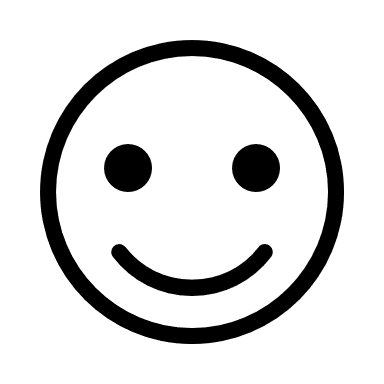 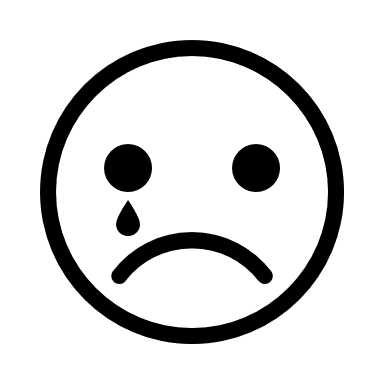 [Speaker Notes: Just say this is a very cool technical lemma we used!

If you are familiar with Ryan’s approach, then you may recognized this but otherwise don’;t worry about it ]